Wisconsin Special Committee on Nanotechnology
I:  Business and Job Growth through Partnerships
II: Potential for Development of Nanotechnology
Maliyakal John
WiSys Technology Foundation

October 26, 2010
Tech Transfer Offices for the UW System
WARF
UW-Madison
1925
~$2 billion 
300-400 discoveries/yr.
~60 startup companies
$50-70 million/yr. to UW-Madison
UWMRF
UWM
2006
WiSys
2000
11/13 UW campuses
5 startup companies
UW-Milwaukee campus
WiSys Reach:
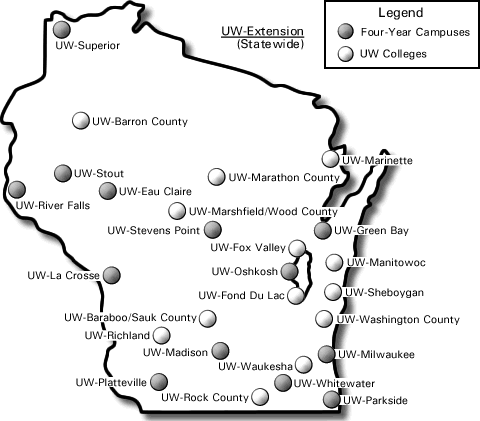 Marshfield Clinic
BayCare Clinic
Aurora Health Care
A
A
A
Impact of WiSys Initiatives:
Business Growth
WiSys
Emerging Technology Centers
2008-
Wisconsin Small Company Advancement Program
2010-
Wisconsin Medical Entrepreneurship Foundation
2010-11
Successful Technology Transfer Starts with Marketable Product Ideas
Patient care needs &
       opportunities
Product ideas from
faculty/students
Emerging Technology Centers
Medical Consortium
Small Company Program
Product ideas with near-term market potential
Examples of Emerging Technologies
Two startups
Nano-
technology
Medical
Technologies/ 
  Devices
Two startups
Renewable
   Energy
One startup
Interactive
    Media
(Startups under consideration)
Nanotechnology Center for Collaborative Research and Development, UW-Platteville
Research
- Graphene manufacturing
 Instrumentation
 Applications
- 6-10 student interns
- 3 high-paying jobs
NCCRD
UW Platteville
Collaborations
 Forest Products Lab
 UW-Oshkosh
 UW-Stevens Point
 UW-Madison
 Columbia University
- Honda Motor Company
- Cardinal Glass
- DSM Corporation* (Europe)
Startup Xolve Inc. was formed in 2008
Potential for ~$2 million private capital investment
Emerging Technology Centers
UW-Stout
Discovery Center
UW-River Falls
Tissue and Cellular Innovation Center
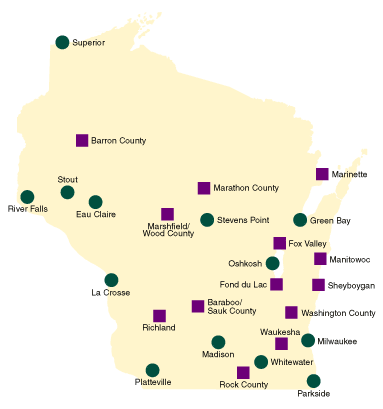 Jul, 2009
Mar, 2009
UW-Stevens Point 
Wisconsin Institute of
Sustainable Technologies
UW-Platteville
Nanotechnology Center for Collaborative R&D
Sep, 2010
Dec, 2008
Emerging Technology Research Centers Promote Specialized Research Expertise
Wisconsin Small Company Advancement Program
UW technical expertise
Company need for new product/process
WiSys
New market opportunity
Wisconsin business and job growth
9
Wisconsin Small Company Advancement Program
Engage the intellectual potential of the UW to 
drive Wisconsin business growth
Meet unmet challenges of small companies
High-tech/high-value products
Student internships
Protect competitive advantages of company partners
$2 million in seed funds from state
Self-sustainable program
Statewide Participation in the Wisconsin Small Company Advancement Program
Botanic Oil Innovation Inc,
Spooner
Abba Makolin Waldron & Associates LLC, Neenah
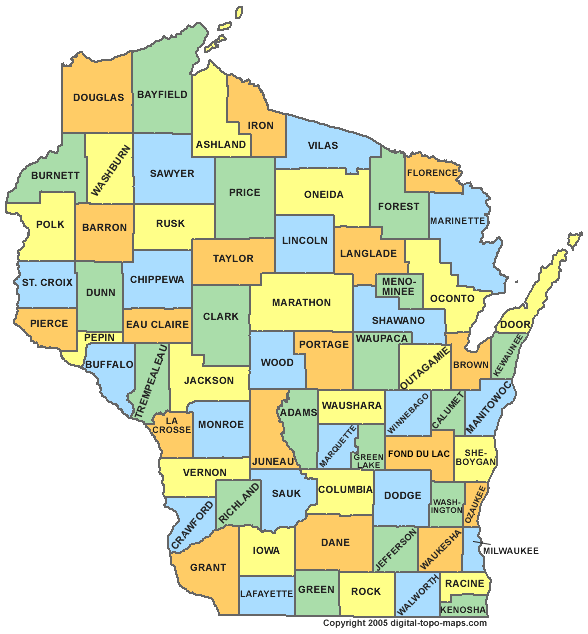 Oshkosh Nanotechnology LLC, Oshkosh
Mensa Systems LLC, Menomonie
Xolve LLC*, Platteville
VibeTech LLC*, Sheboygan
American Science & Technology Inc, Wausau
Creative Culinary Solutions Inc, Hartland
Semba Biosciences Inc, Madison
* Project in final approval process
Developing Cutting-Edge Technologies
Biosensor
Supercapacitor 
Paper mill waste into bioenergy
Recycled paper waste into high quality paper
Value-added products from cranberries
Mercury decontamination of fish
Vibration therapy* 
Nanomaterial composites for industrial applications*
Medical Consortium
Engage underutilized 
creative UW professionals
Identify profitable medical 
innovation opportunities
Wisconsin Medical Entrepreneurship Foundation
13
Technical Expertise needed  for Medical Technology Development
Marshfield Clinic, 
Aurora Health Care, BayCare Clinic
 Knowledge of patient care needs & opportunities, clinical testing and trials, genetics, biosamples, electronic medical records
UW, Private industry 
Computer-aided design, prototyping, electrical,  mechanical, computer, chemistry and material sciences, animal models
Wisconsin Medical Entrepreneurship Foundation
Marketable Medical Technologies
Summary
WiSys initiatives
Bring institutions together to create business growth and job opportunities
Engage large numbers of professional experts in developing next generation technologies and products for Wisconsin companies
Provide career opportunities for students
Active Research in Nanotechnology
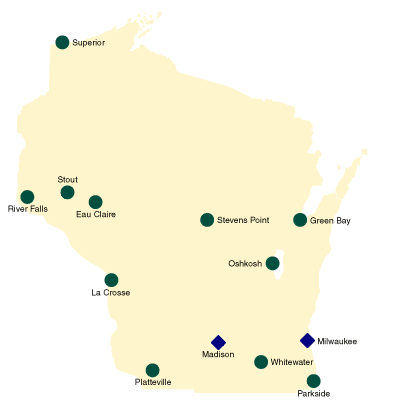 UW-Stout
Marshfield Clinic
UW-Eau Claire
UW-River Falls
UW-Green Bay
UW-Stevens Point
UW-Oshkosh
UW-La Crosse
Aurora Health Care
UW-Milwaukee
UW-Madison
UW-Whitewater
UW-Platteville
UW-Parkside
21 Nanotechnology-related discoveries reported to WiSys (2007-09)
Nanotechnology:  US vs. Wisconsin
82% of all new nanotechnology patents were issued after 1995

 17,260 new discoveries* submitted to PTO since 1995

 Only 159 reported from Wisconsin
WARF
WiSys
Kimberly-Clark
Promega Corp
Waukesha Electric Systems, Inc.
nPoint, Inc
Piezomax Technologies, Inc.
Menasha Corp
Ad-Tech Medical Instrument Corp
Platypus Technologies
GE Medical Systems
Curwood, Inc
Material Interface, Inc
Opportunities and Challenges
New industrial applications for existing nanomaterials
	- Require research and testing
	- Require university-company partnerships

 New materials
	- How to make and test
	- How to apply
        
 New process steps
	- How to manufacture
	- How to store and transport
	- How to apply and maintain
Opportunities and Challenges
Safety 
       - Test and validate safety 
       - Disseminate safety information
 Database 
       - Companies 
       - Types of technology/materials
 Marketing
        - Product opportunities
        - Potential markets
 Regulatory 
        - Collect relevant documents
        - Contact information
Recommendations
Form a state registry 
                - Facilitate safety testing
                - Disseminate information
                - Facilitate collaborations
                - Facilitate workshops
 Designate a UW lab to conduct safety studies 
              - Modest budget requirements
              - Companies to provide up to 50% of cost
Many companies are not aware of the potential of nanotechnology to enhance their existing products or 
next generation products.
Recommendations
Designate an organization to facilitate Wisconsin’s nanotechnology growth
Develop a plan
Modest budget needs
Involve industry and university